Northern Virginia Regional Commission Climate Resiliency Programs
NVRC Environmental Program Background
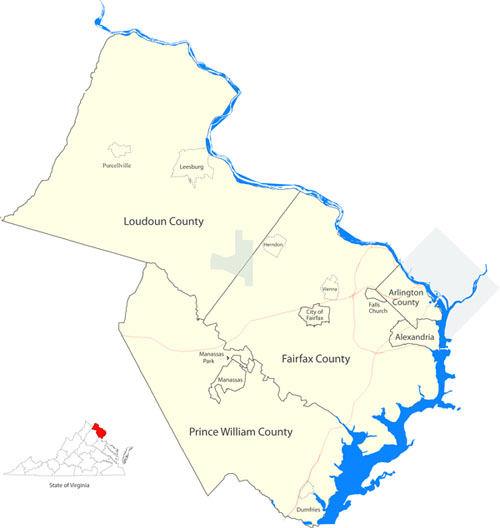 Environmental programming across Northern Virginia:

Watershed Programs
Stormwater Management
Litter and Waste
Trails and Heritage Resources
Energy 
Coastal Program
Resiliency Planning
[Speaker Notes: All looking to better incorporate climate resiliency into their programming and projects in the future.]
2018 Resilience Roadmap
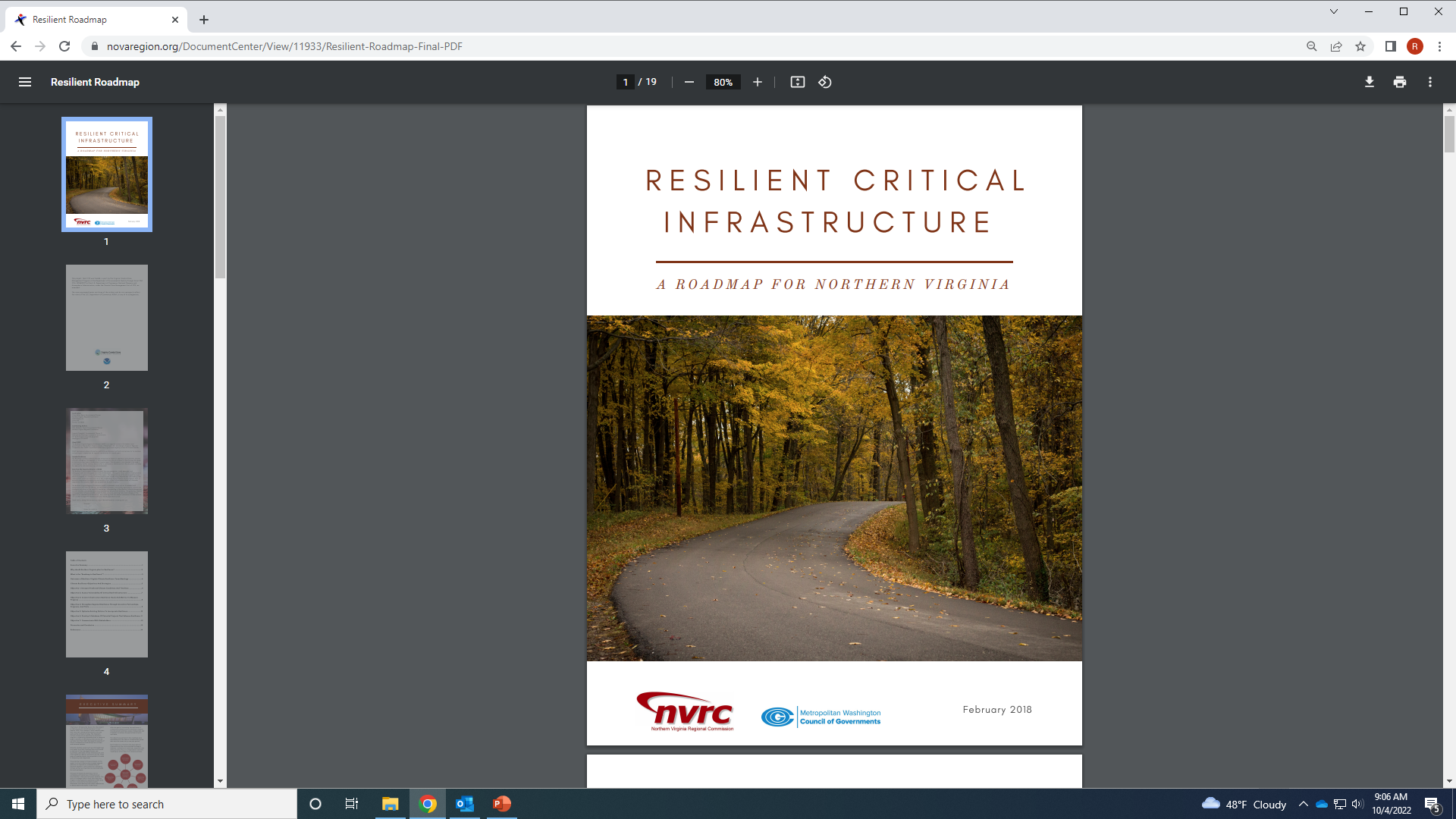 First official resilience planning document for NVRC

Lays out objectives and strategies for climate resilience in Northern Virginia:
Interpret climate conditions and timelines
Assess vulnerability of critical infrastructure
Build regional partnerships and programs
Identify potential projects
Northern Virginia Flood Mitigation and Resiliency Workgroup
[Speaker Notes: Stormwater engineers, planner, public works, communications and outreach staff
Speakers will talk about their current projects and initiatives, look at prior slides
Invite partners from planning district commissions from their resilience guidelines, shared issues for shared solutions]
Rain Gage Desktop Analysis
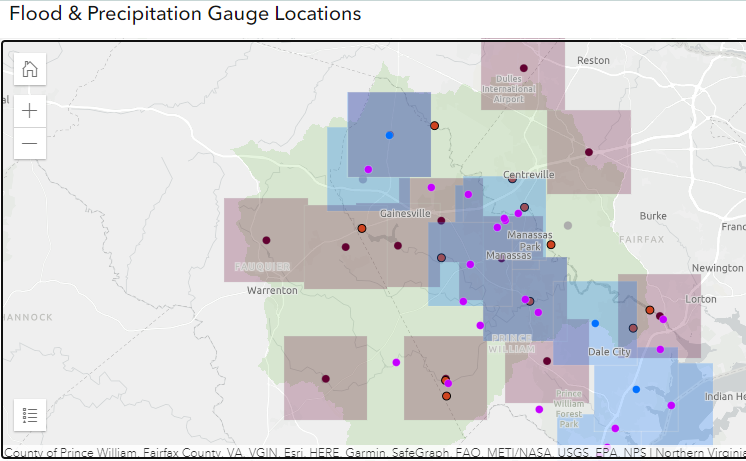 AEM rain gage desktop analysis 
Task 1: Review AEM stream and rain gage locations and known public gages,
Task 2: Evaluate radar coverage, compare Rain Gage network to data needed for GARR coverage, identify areas for further study
Task 3: Draft technical memorandum summarizing findings
[Speaker Notes: Image source: PWC storymap (not public) 
Recent technology developments in the area, independently installing rain gauge system
At state level looking to go through a full update for gauges statewide
Department of homeland security have had multiple localities receive gauges]
Four Mile Run Hydrologic Study
USGS to complete a hydrologic study using existing FMR streamflow and precipitation data to assess historic impacts of urbanization in the watershed.

The study will provide locally-specific information to inform effective watershed resource management

Objectives of this effort are to: 
Compute a suite of hydrologic metrics to characterize the flow regime, 
Investigate multi-decadal trends in those metrics,
Compare metrics at Four Mile Run to other monitored streams in the region where similar analyses have been conducted.
Community Flood Preparedness Fund
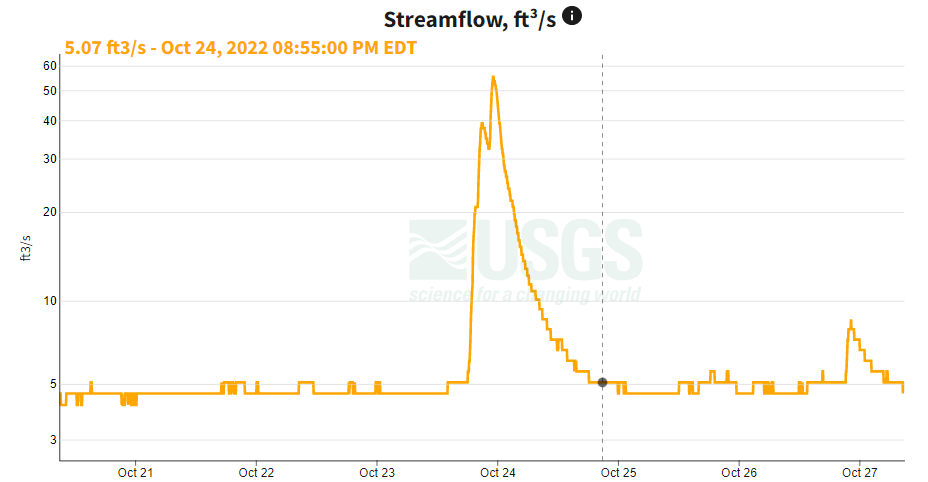 Virginia Climate Center
Current Project: Swift Water Rescue Mapping Exercise
Goals: 
Serve as climate extension service for localities based out of George Mason University
Produce locally specific data and projections of changes for precipitation and other weather
Help NVRC and partners to better understand jurisdictional needs and new resilience opportunities
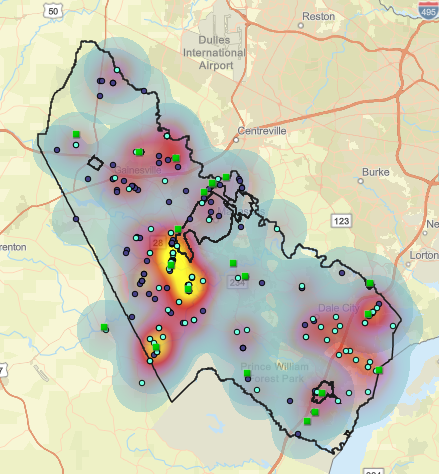 Road closures, 
Flood rescues, 
Emergency flood calls 
Precipitation data
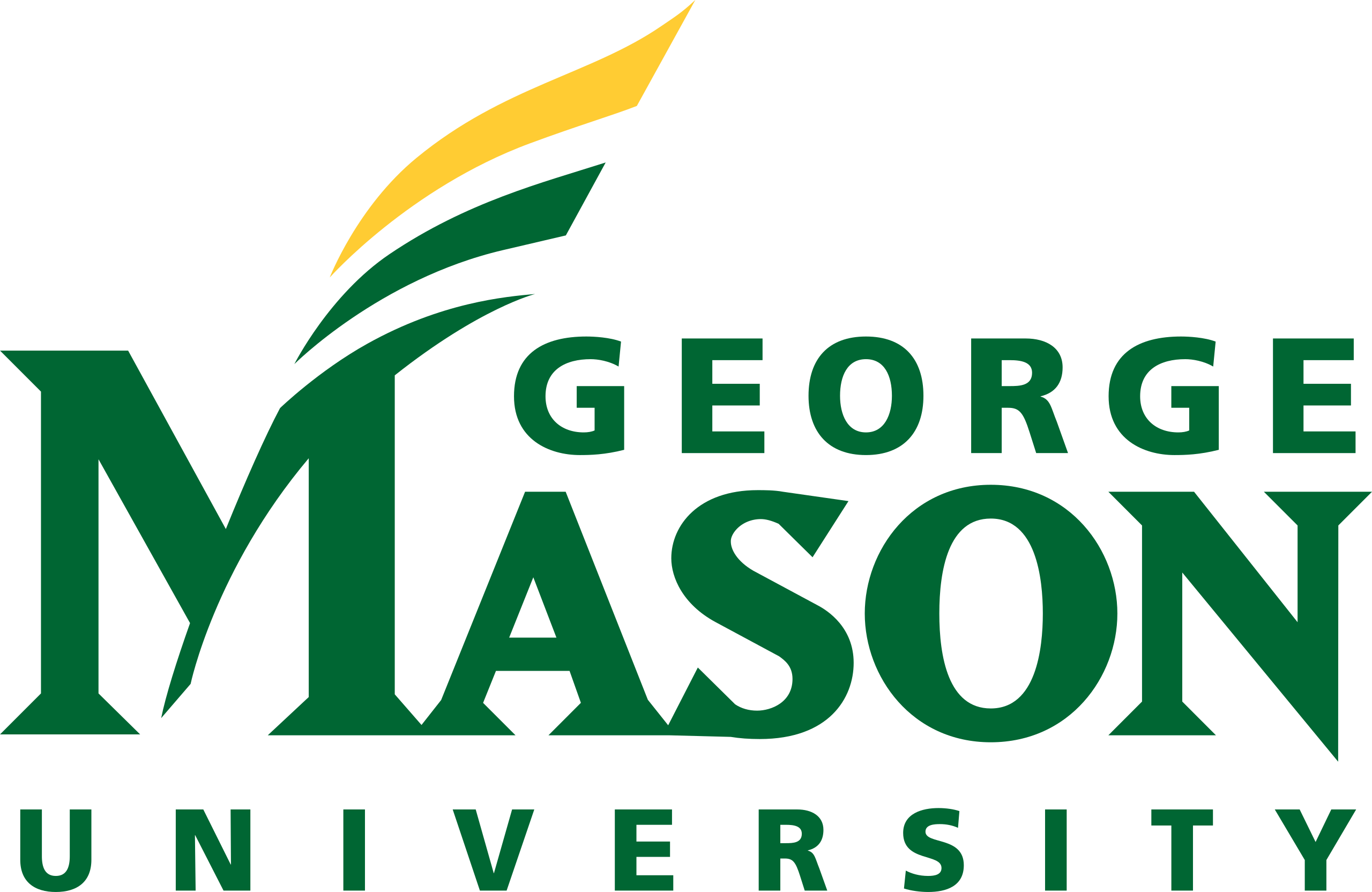 [Speaker Notes: Image: PWC storymap (not public)]
Green Buildings and Roofs
Highlight of sustainable, climate-friendly opportunities for green roofs and buildings in NoVA
Green Roofs Dashboard: Green roof potential for buildings 
Green Buildings Dashboard: LEED Certified Commercial Buildings
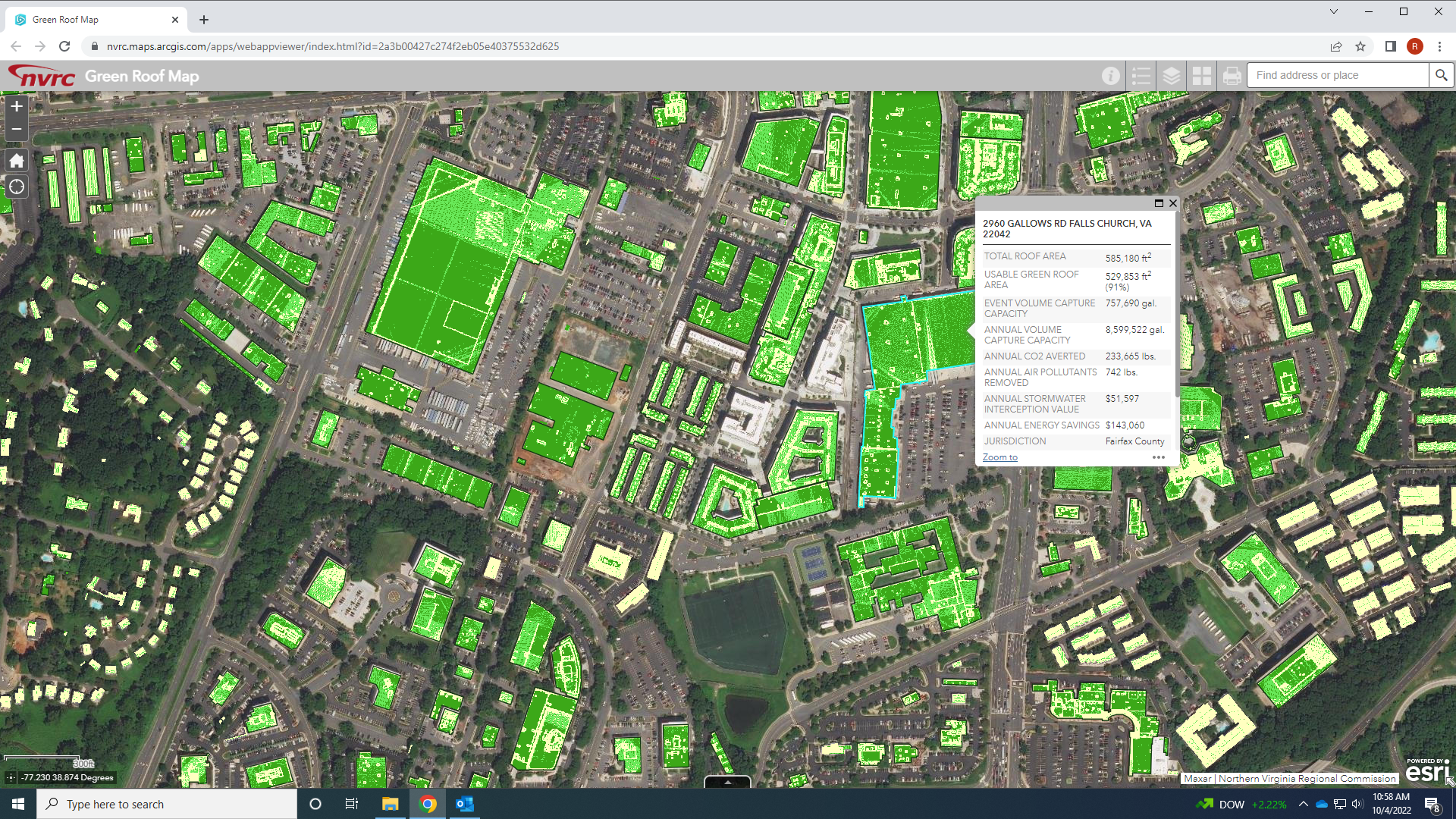 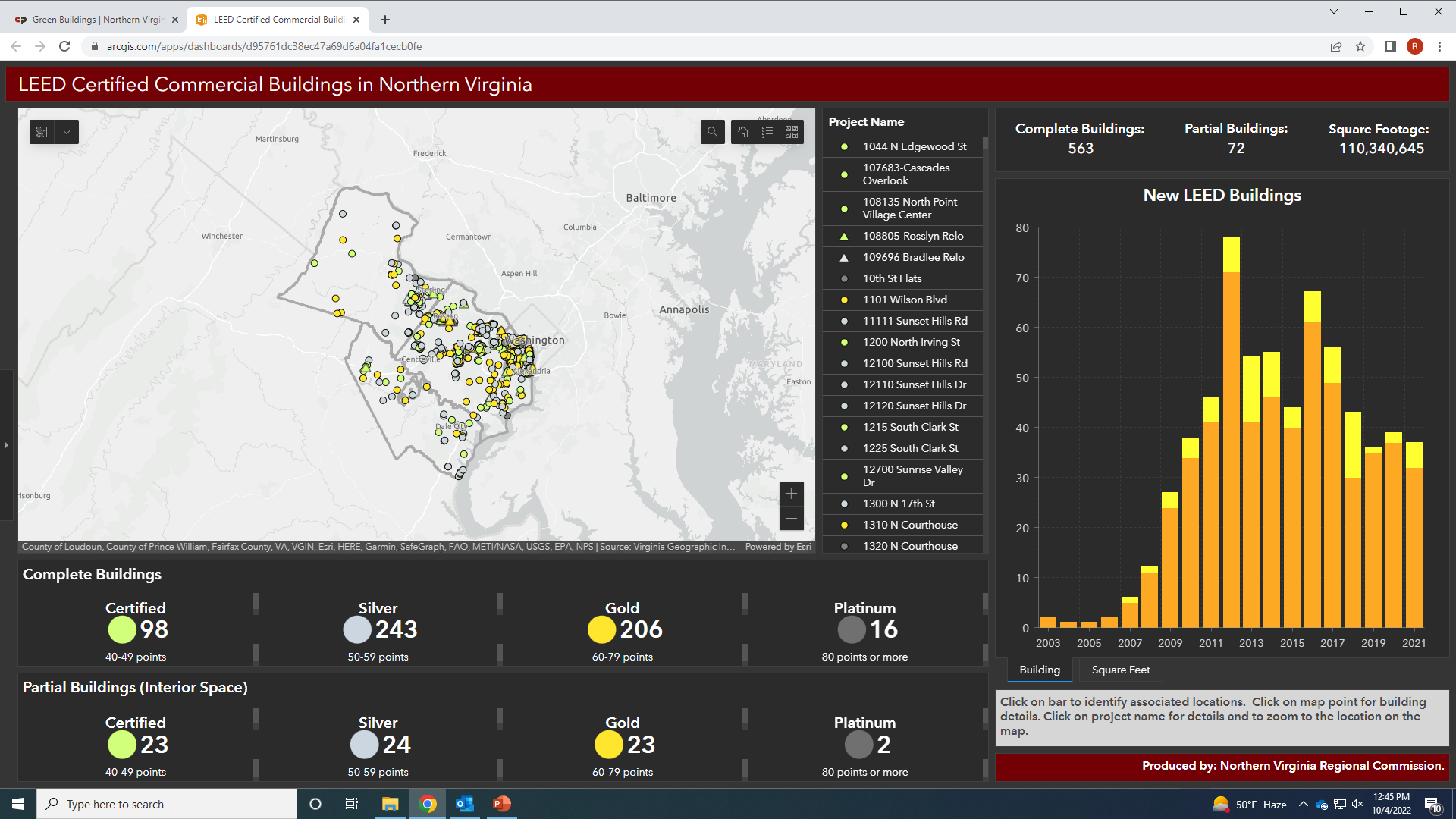 [Speaker Notes: LEED: leadership in energy and environmental design]
Webinar Series
An opportunity to share the work of climate resiliency experts and highlight best practices in an accessible format

Webinar Examples:
Nature Based Urban Heat Island Mitigation: Ideas from Germany

Flood Response Strategies in Northern Virginia: An Overview

Green Design and Planning of Data Centers: The Experiences of Frankfurt, Germany and Northern Virginia
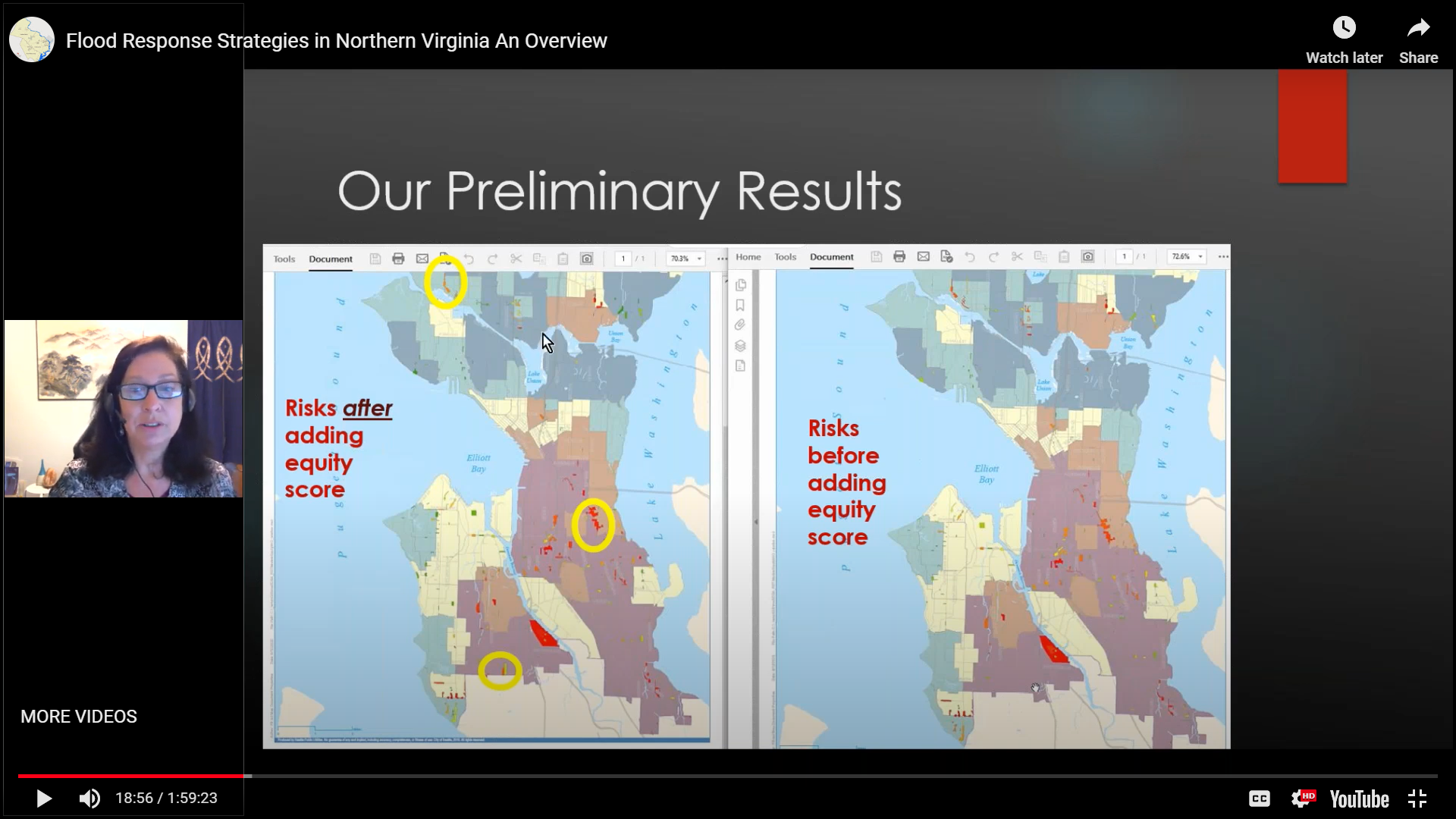 [Speaker Notes: Partly with CZM, not always annual]
Resiliency Dashboard
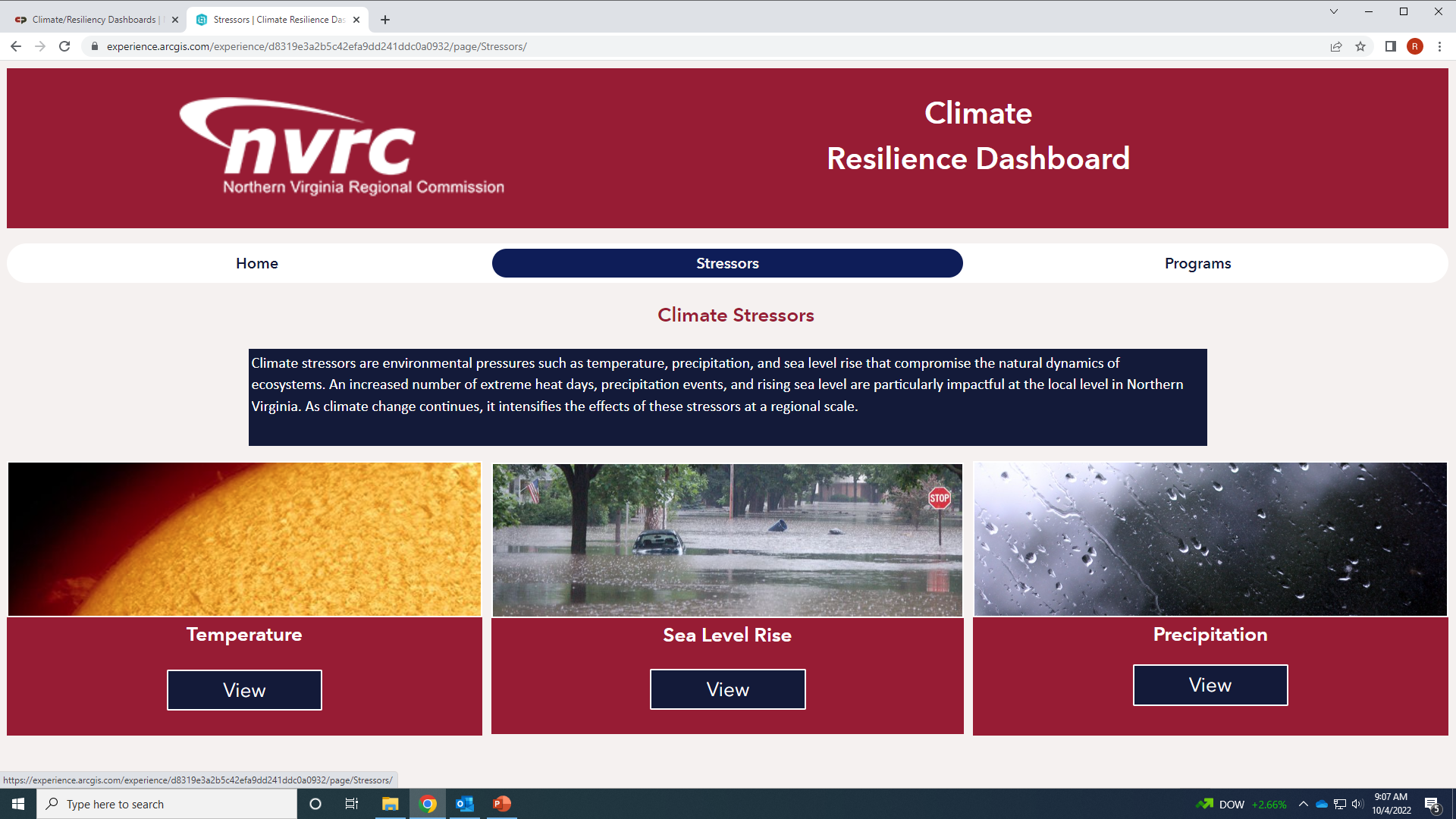 Link to Dashboard HERE
[Speaker Notes: https://experience.arcgis.com/experience/d8319e3a2b5c42efa9dd241ddc0a0932/page/page_1/]
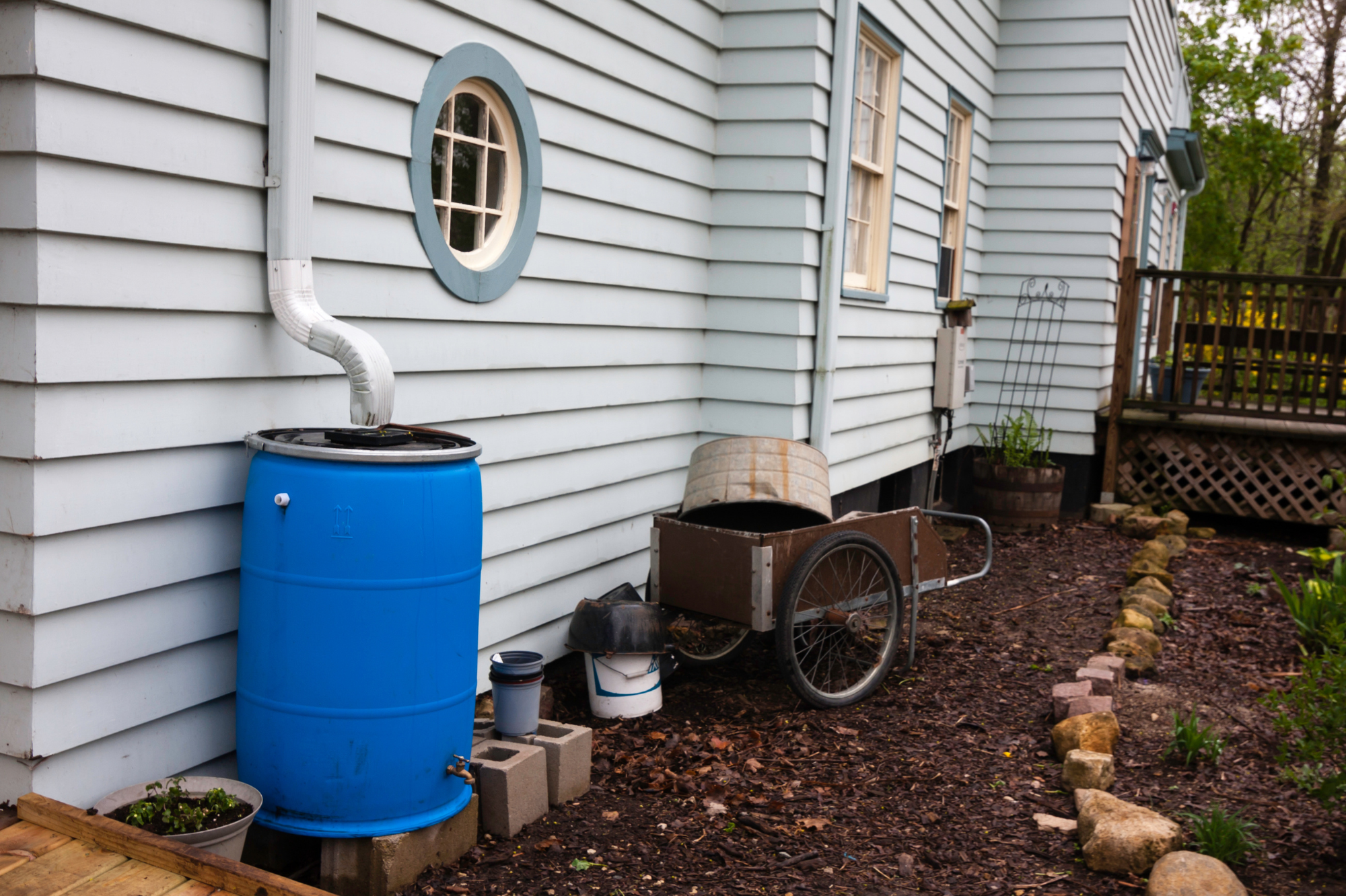 Stormwater Management
Annual workshops to educate the public about residential stormwater management practices (e.g., rain gardens, rain barrels, conservation landscaping)

Creation of Plant NoVA Natives campaign to encourage native plant purchases that reduce stormwater runoff

Serve as technical experts for local and state level stormwater policy and regulation committees
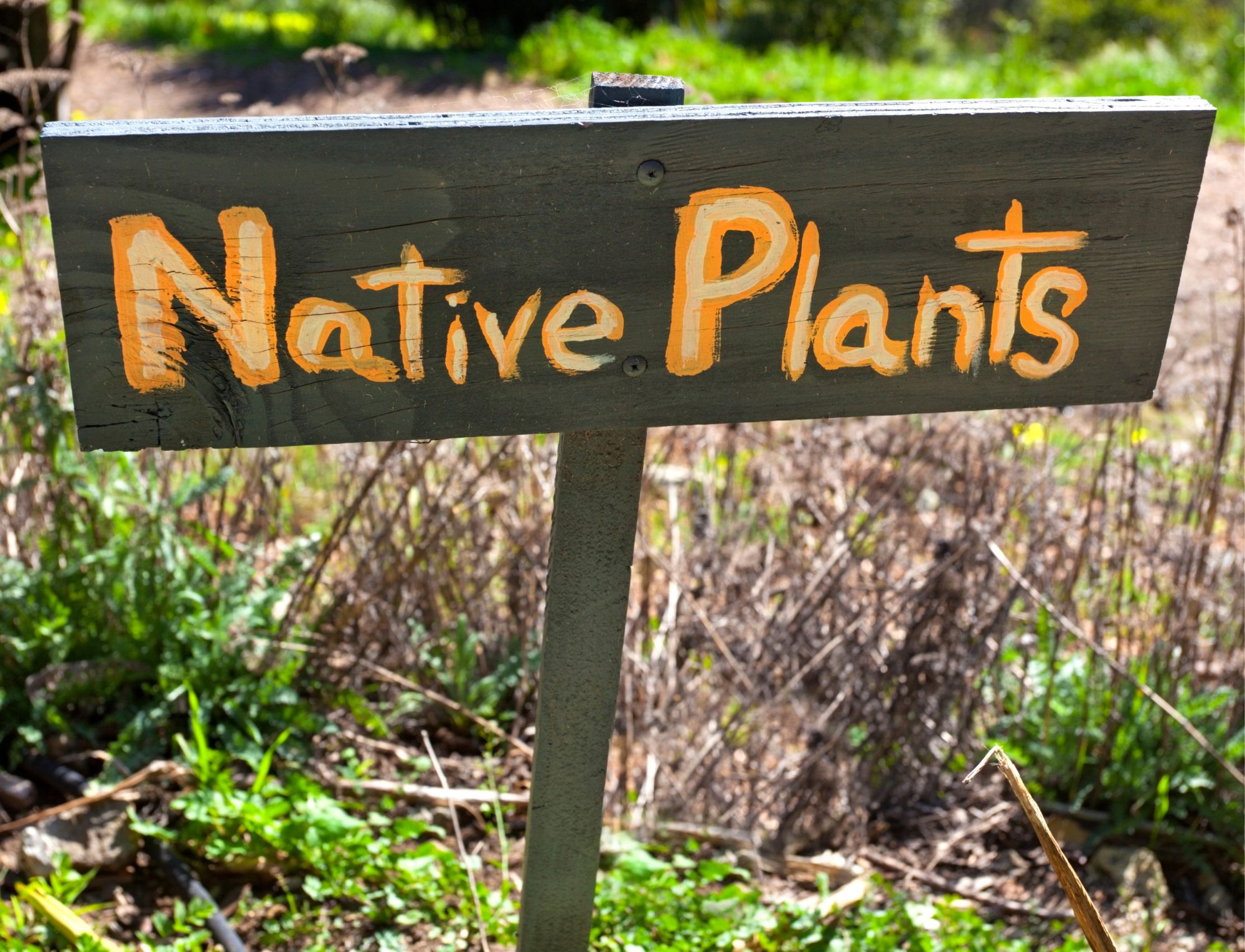 Clean Water Partners
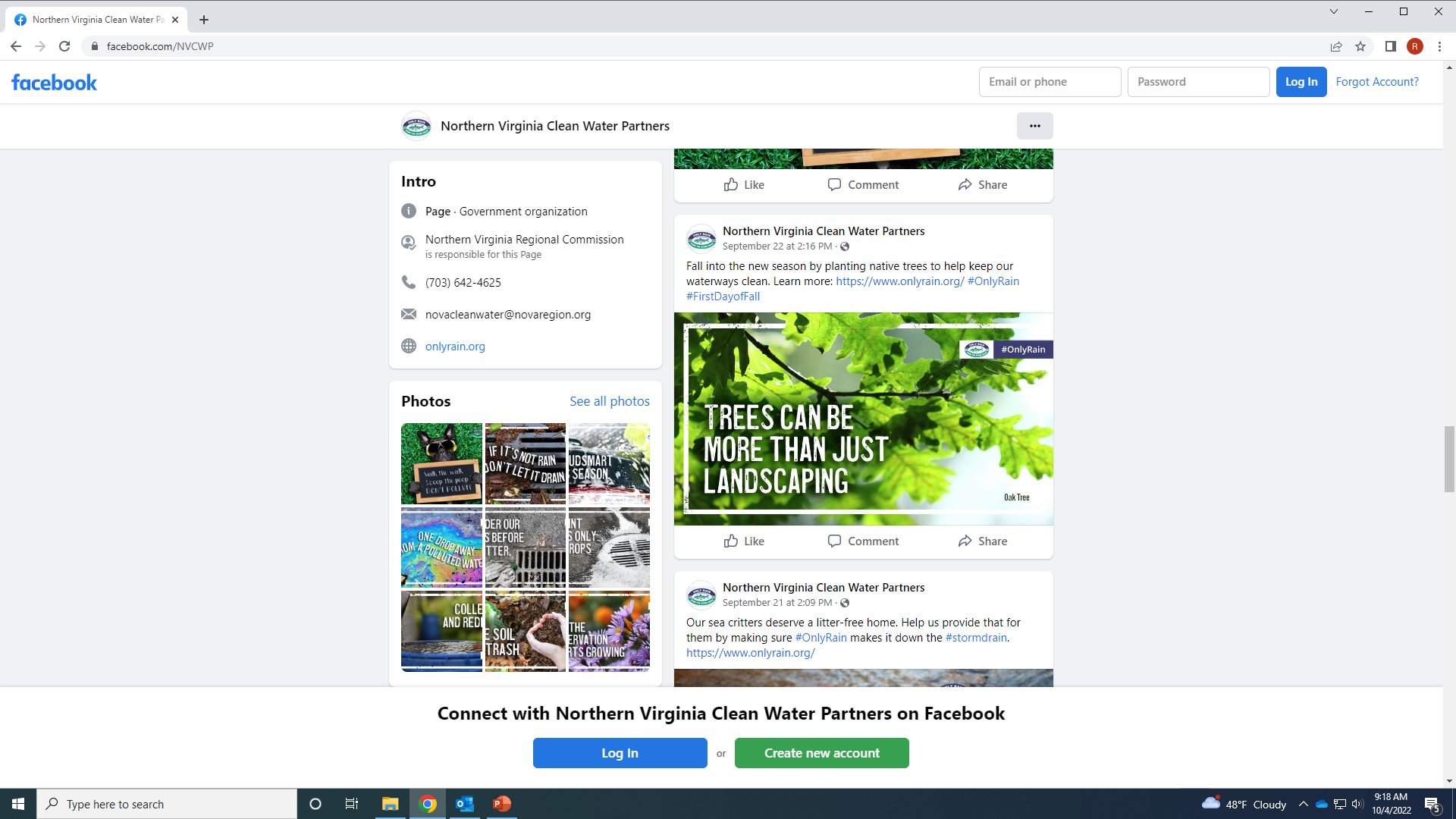 Partnership between local jurisdictions, regional drinking water and sanitation authorities, schools, and businesses

Goal to reduce stormwater pollution to local waterways and keep residents safe and healthy

Pools funding together to conduct an annual education and outreach campaign that addresses stormwater pollution and source water protection
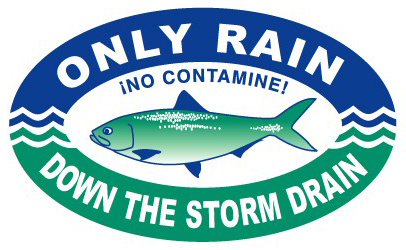 Partnership with DEQ – ChesBay WIP
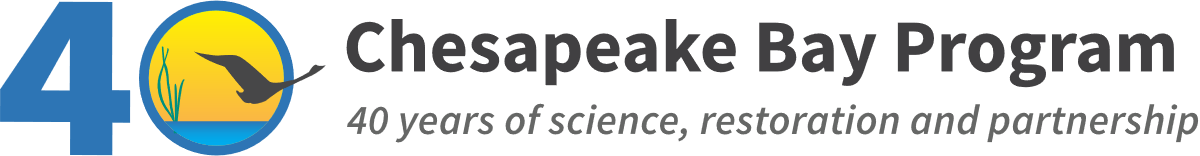 PDC-EQ Contract Emphasizes Activities On Unregulated Sector/Jurisdictions
Northern Virginia Localities 100% Regulated
Do Not Require NVRC Assistance to Write Grants and Implementing Projects
NVRC Focus is on Information Gathering and Information Transfer and Coordinating With DEQ
Chair of CBP Urban Stormwater Workgroup
Member Water Quality Goal Implementation Team
Analysis of ChesBay Products
CBP Impervious vs. Local Govt Planimetric’s
CBP Septic Projections vs. NOVA Regional Projections
Northern Virginia Phase III WIP LA Assessment* 
Northern Virginia Phase III WIP Regulated Area Assessment*
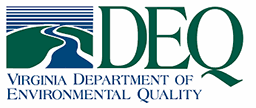 Nature-Based Solutions: Shoreline Management
Goal to adapt to sea level rise and increased flooding through green infrastructure practices that build coastal resilience

2008 – 2010: Sustainable Shorelines and Community Management Project as collaborative planning effort across jurisdictions

Collaboration on projects to restore and protect shorelines and habitat along Potomac River
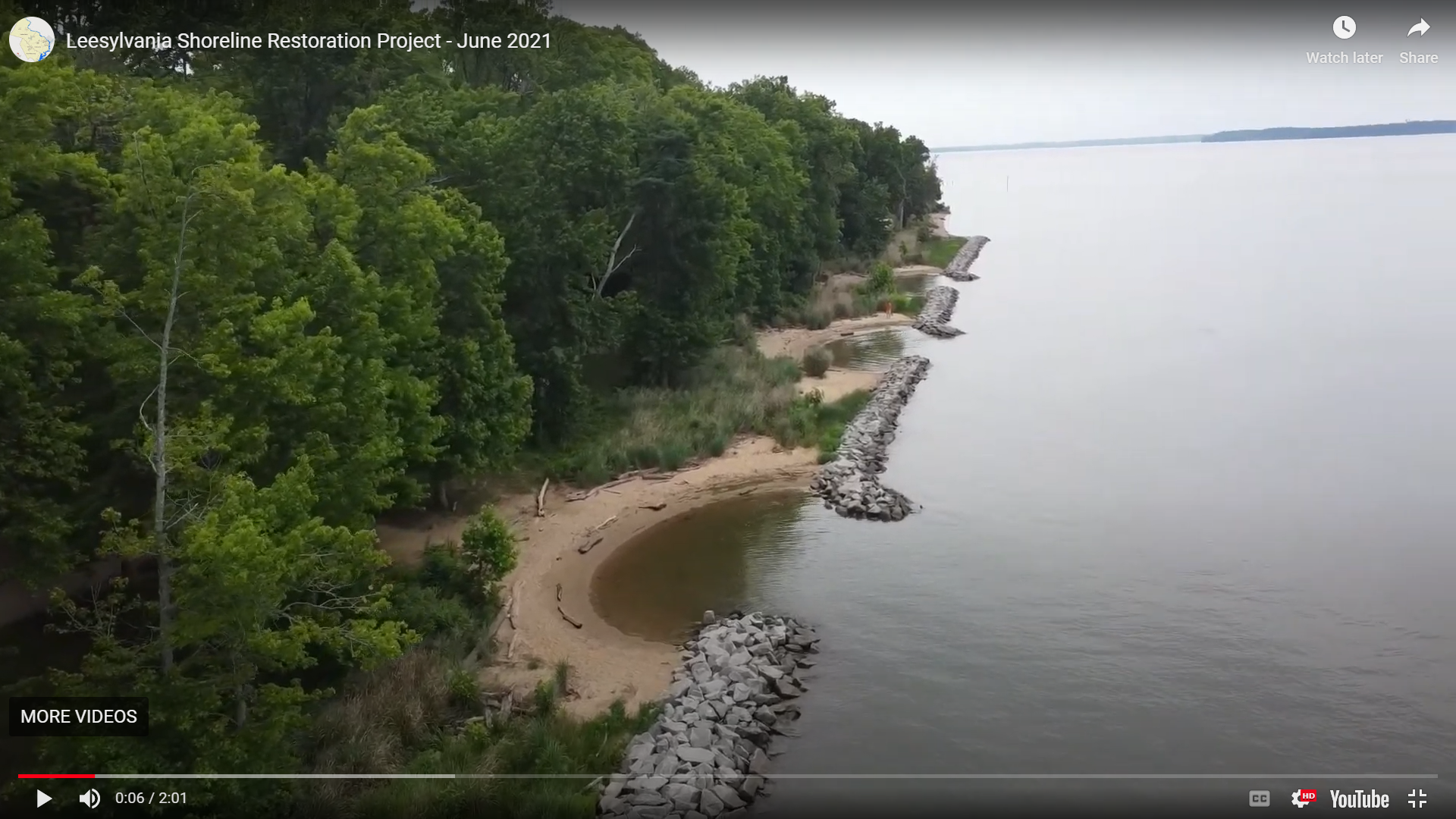 Leesylvania State Park Living Shoreline Project (2017)
Military Installation Resilience Review
Goal: identify the risks, hazards, and vulnerabilities of concern as it relates to the ability of the military to carry out its missions on the installation that could be mitigated through investments and solutions outside the fence line in the community.

Review for three military base installations:
 Joint Base Myer-Henderson Hall
 Fort Belvoir
 Marine Corps Base Quantico
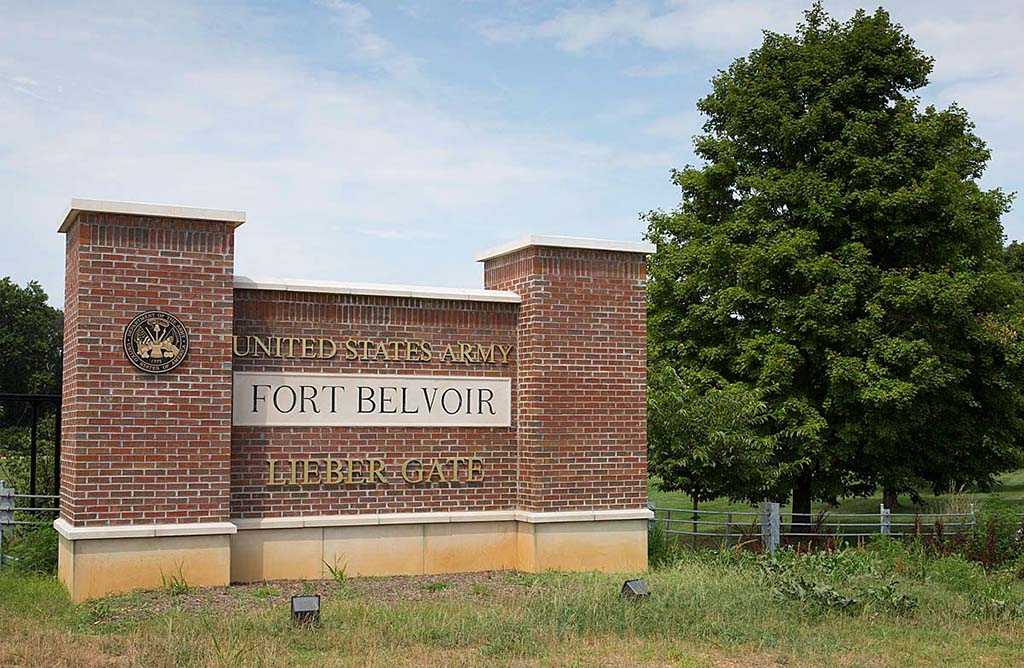 Expanding Solar: Solarize NoVA
NVRC shares tools and resources to help residents and businesses go solar in the region, including a map showing solar potential of individual properties

Solarize NoVA: helps the community learn more about solar power options for their homes and businesses and facilitate the installation and financing of their own projects.

Managed by Local Energy Alliance Program with support from NVRC and other partners
As of 2022:
690 systems installed
Over $17.9 million invested from the private sector
Over 6,200 kw installed
In Alexandria:
111 systems installed
Over $2.4 million invested from the private sector
Over 818 kw installed

Solarize Dashboard HERE
Solar Energy Potential Map HERE
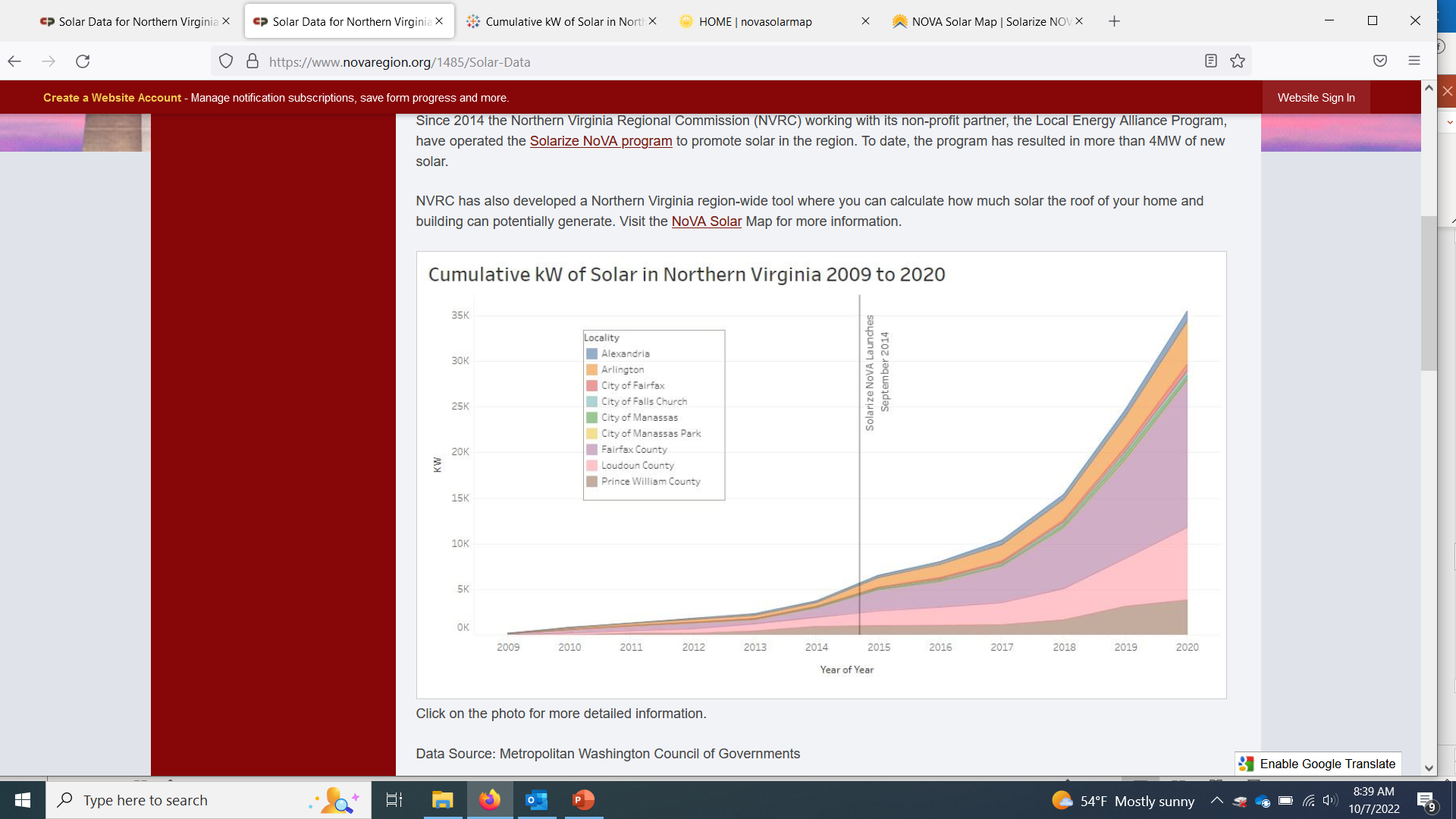 Thank You! Questions?